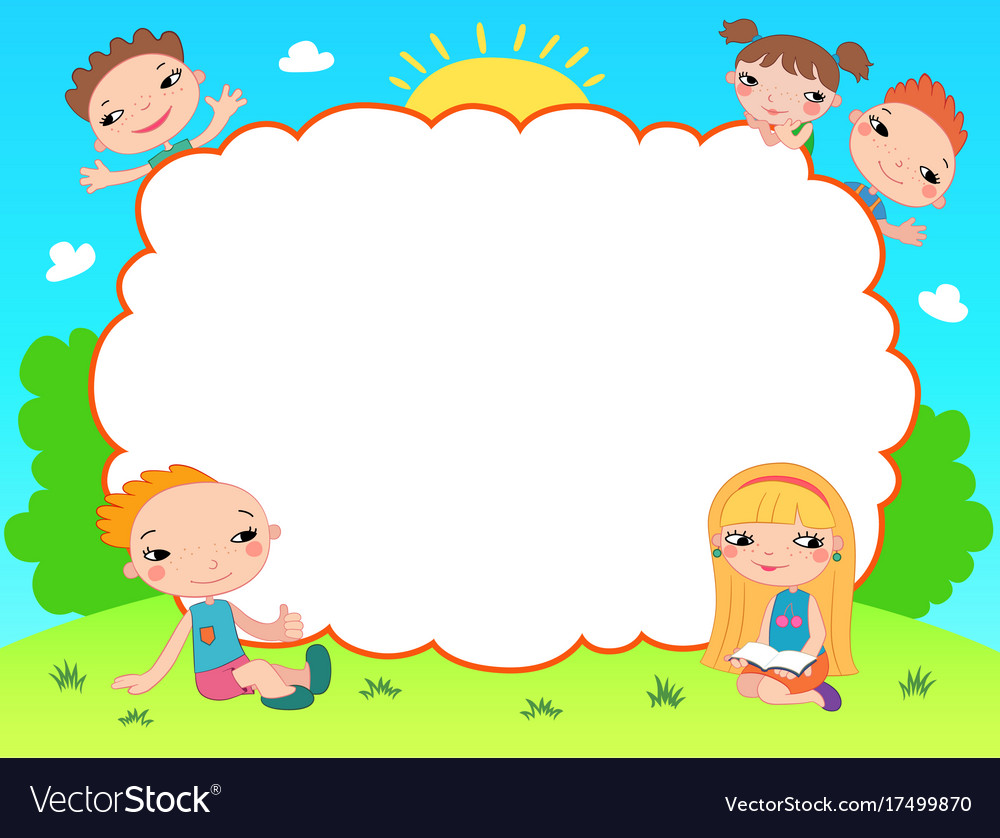 CHÀO MỪNG CÁC CON ĐẾN VỚI TIẾT TOÁN
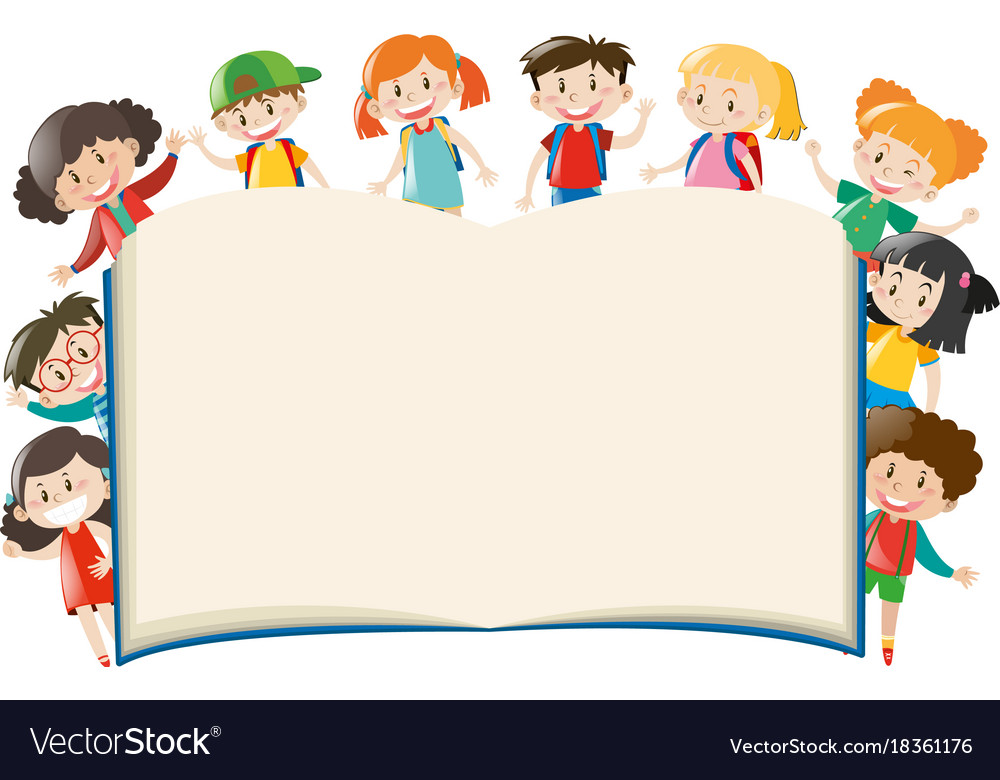 Luyện tập chung
Trò chơi “Hái táo”
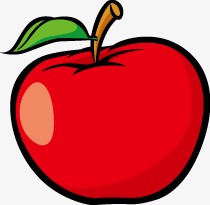 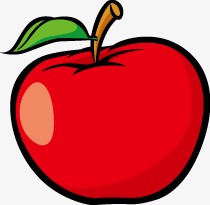 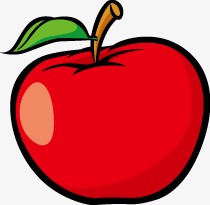 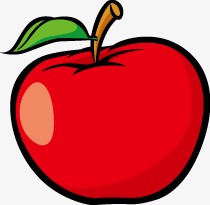 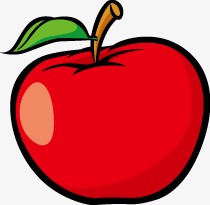 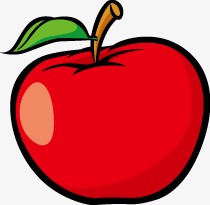 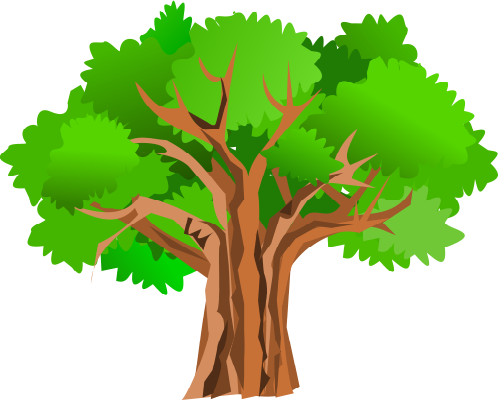 32 + 12 =
44
3
4
2
6
1
5
63
43 + 20  =
54 - 24  =
30
67 - 45 =
22
34
56 - 22 =
78 - 67 =
11
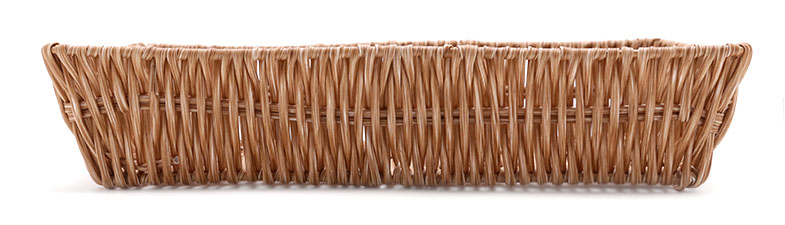 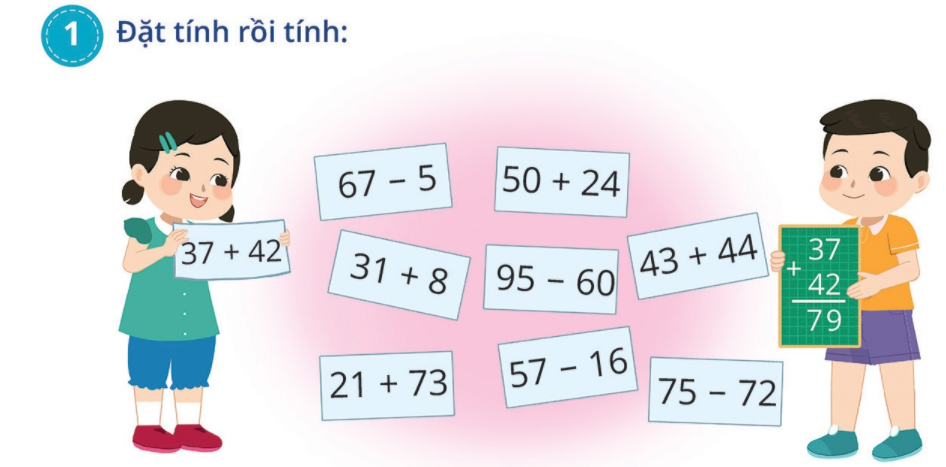 37
42
－
79
67
  5
－
62
31
  8
－
39
21
73
－
94
50
24
－
74
+
+
+
+
-
95
60
－
35
57
16
－
41
43
44
－
87
75
72
－
  3
-
-
+
-
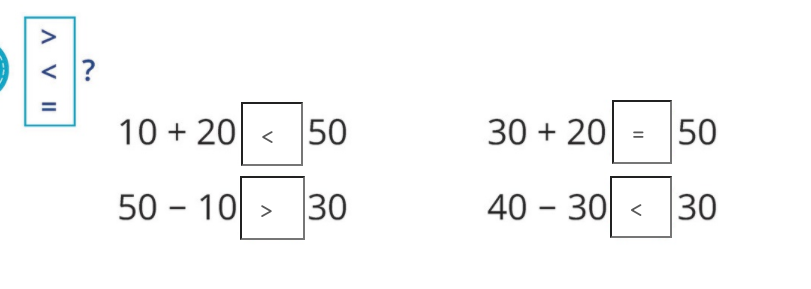 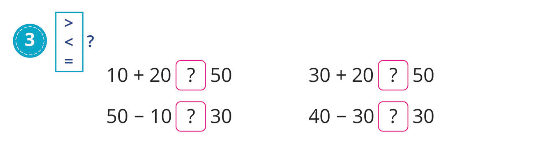 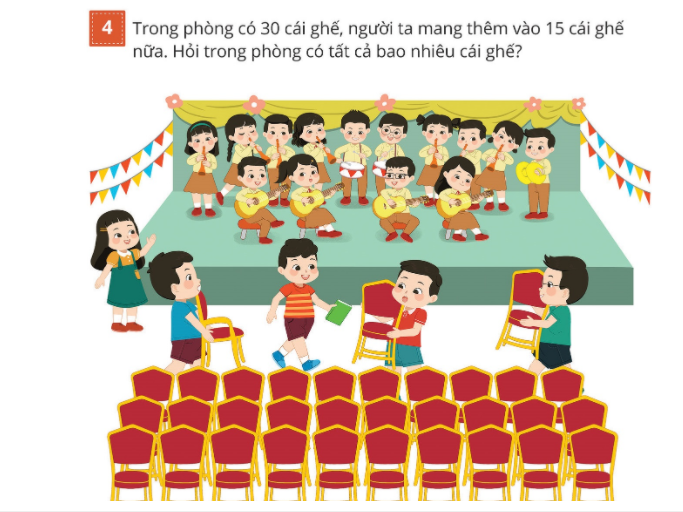 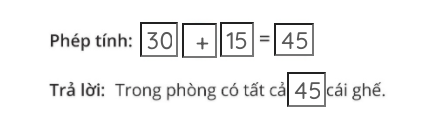 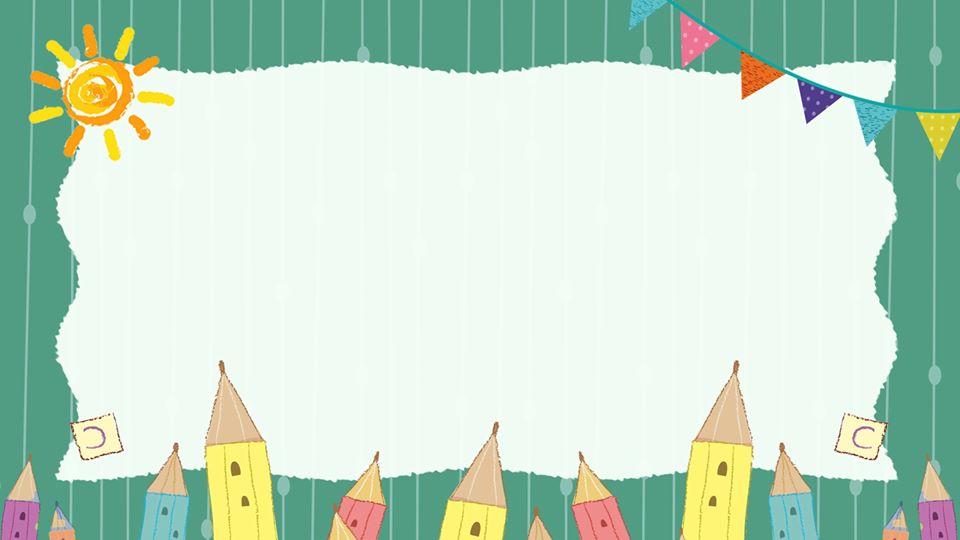 Cùng cố - Dặn dò